Ranking Parameters of Universities in Pakistan HEC Perspective
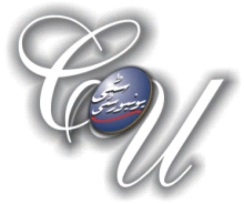 Prof. Dr. Attaullah Shah 
City University of Science and IT Management
Peshawar Pakistan 
vc@cusit.edu.pk
www.cusit.edu.pk
1
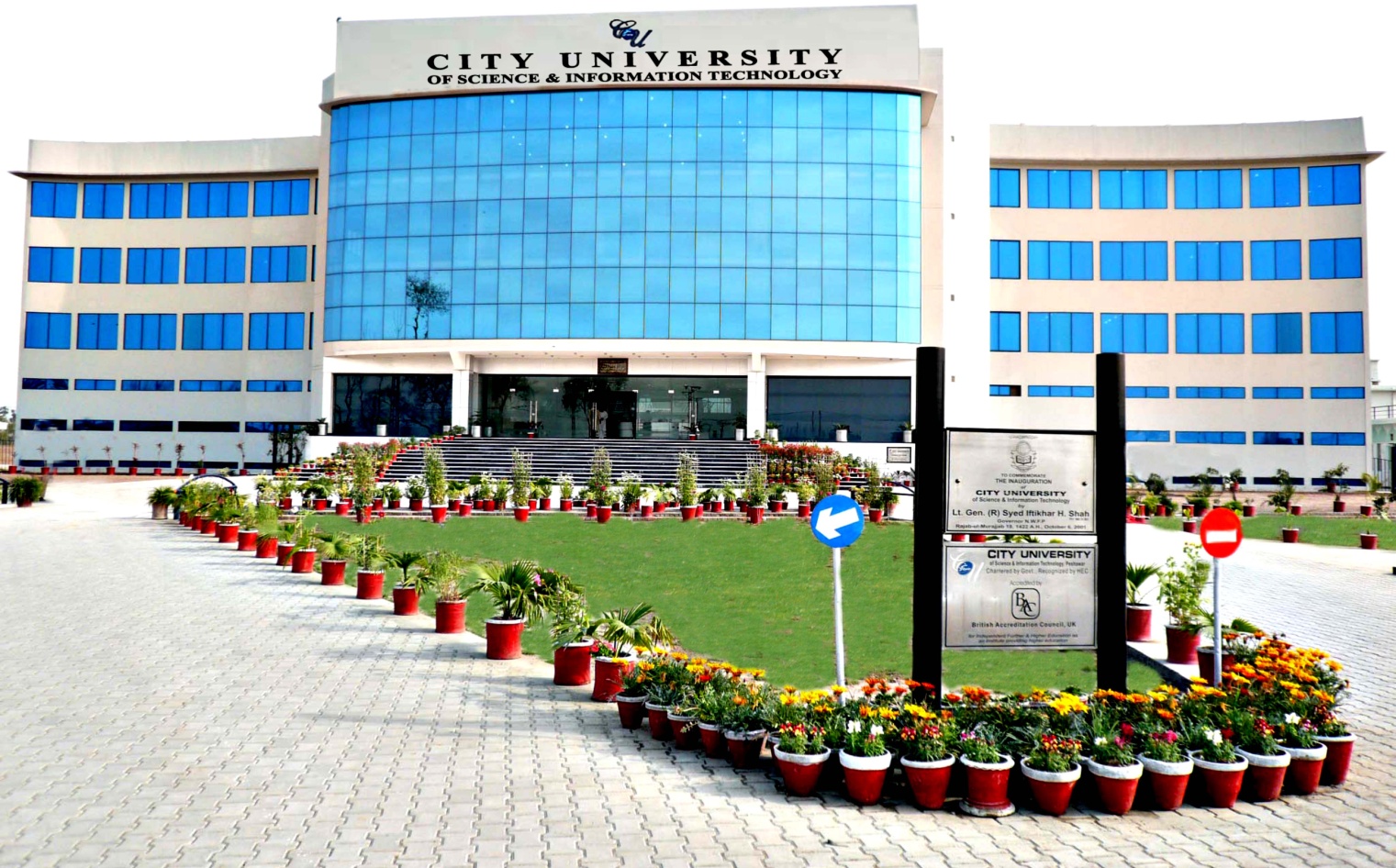 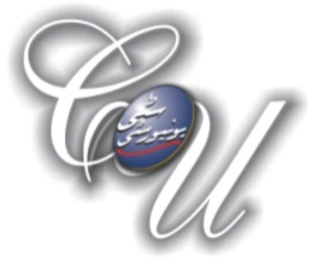 CITY UNIVERSITY OF SCIENCE AND INFORMATION TECHNOLOGY, PESHAWAR
Major criterion for Ranking
1. Total Score: 
Quality: 54 (50%) 
Research: 35 (32%)
Additional Parameters: 21 (18%)
Total: 110
1.1 Quality Assurance: 13 Points 
Eligibility criteria for appointments of faculty members: 4 
Criteria of M.Phil/MS and PhD Programs:2 
Plagiarism policy compliance: 2
QEC Categorization: 2 
Students winning national and international Olympiads:1  
Accreditation councils (For example, Business, Agriculture, Computing, PMDC, Engineering): 2
3
1.2 Teaching Quality: 40 Points 
Ratio of full time faculty members to part time faculty members:  4
Ratio of PhD faculty members to total faculty members: 7
Student-teacher ratio	: 10
Ratio of fresh student intake to total applicants: 4
Computers per student: 1
Computers per faculty: 1 
Library books per student: 3
Teacher-course evaluation by student: 02
 Training of faculty members (3-year data): 03
Ratio of non-salary budget to total budget: 02
Ratio of faculty members having terminal degrees from the same institution to faculty members having terminal degrees from other institutions: 02
Distinct national and international awards for faculty members: 02
5
Research: 35
Patents per faculty member:2 
Ratio of PhD students to total students enrolled: 3
External research grants obtained by university: 3(grants of at least Rs. 0.5 million; 3-year data): 2
Travel grants for presentation of papers approved per total full time faculty members: 5
Research papers in impact factor journals (published in 2012 / 2013) per faculty member: 3
Number of citations per faculty (5-year data): 2
University H index: 4
Number of Science and Social Science W, X, Y  category journals published by the university (W=2, X=1.5, Y=0.5): 2
6
Internet bandwidth utilization: 2
Number of international conferences organized per full time faculty member (at least 5 papers by international participants): 1
Number of national conferences organized per full time faculty: 2
Total PhD output for the year 2012 / 2013: 2
Total PhD output per faculty members for the year 2012 / 2013: 2
Academia-industry linkages (ORICs): 2
7
Additional Parameters: 22 
Criteria for appointment of Vice Chancellor: 1
Regular Vice Chancellor (as opposed to Acting Vice Chancellor or vacant post during 2012 - 2013): 1
Criteria for appointment(s) of Dean(s): 1
Appointment(s) of Dean(s)(selected out of three senior-most Professors): 1
Regular Registrar: 1
Faculty development (Does the university have formal faculty development program?): 2
Orientation of newly inducted faculty members (Does the university have formal orientation program for all newly hired faculty members?): 2
8
Criteria for appointment of Heads of Teaching Departments: 1
Heads of departments are full-time professors (during 2012 - 2013): 2
Criteria for appointment of Semester Coordinators of academic programs: 1
Ratio of faculty members to non-teaching staff (based on sanctioned posts during 2012 - 2013) (Lab Engineers are included in non-teaching staff and not in faculty members): 2
Implementation of Tenure Track System (TTS) (Public sector universities): 3
Events at national level: 1
Events at international level: 1
Games at national level: 1
Games at international level: 1
9